JAMIA ChatGPT Meta-Analysis InterfaceBy – Anubha Mahajan
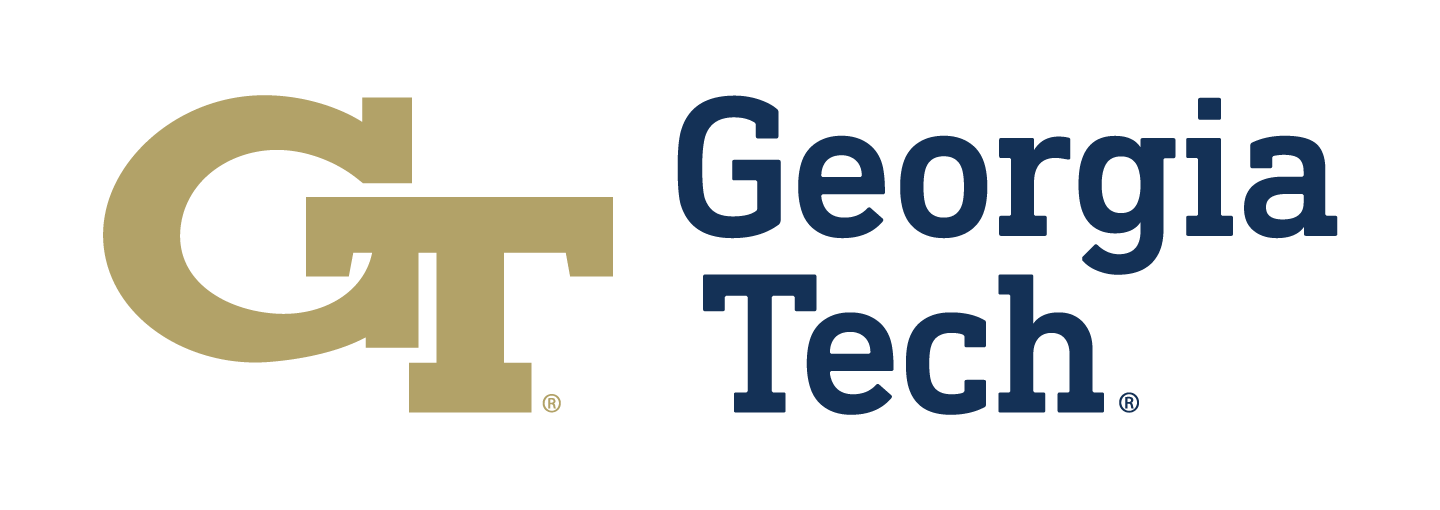 By- Anubha Mahajan
About Me!
I am a third-year Computer Science major, focusing on the intersection of Machine Learning with Medicine
Table of contents
01
02
03
Introduction
Meta-Analysis
Interface
04
05
Case Study
Ongoing Research
01
Introduction
Goal
Enable the filtering of abstracts based on common inclusion/exclusion criteria

Enable the efficient extraction of clinical data from relevant studies
Motivation – Drug Repurposing
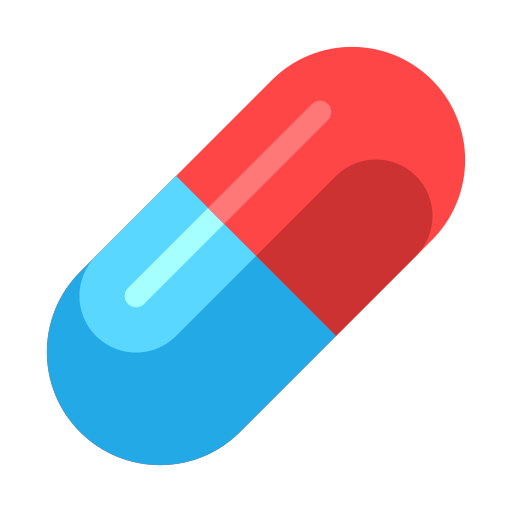 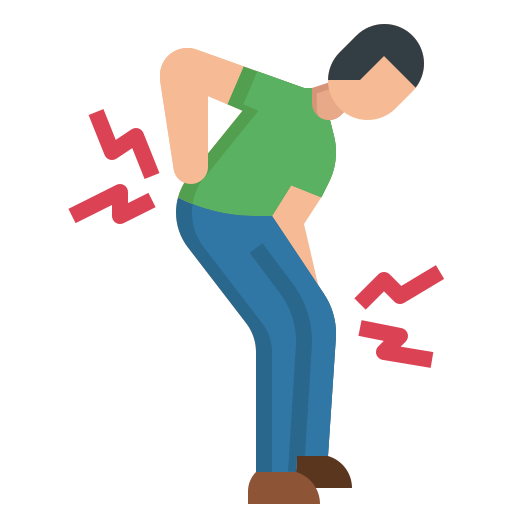 Aspirin
Original Use
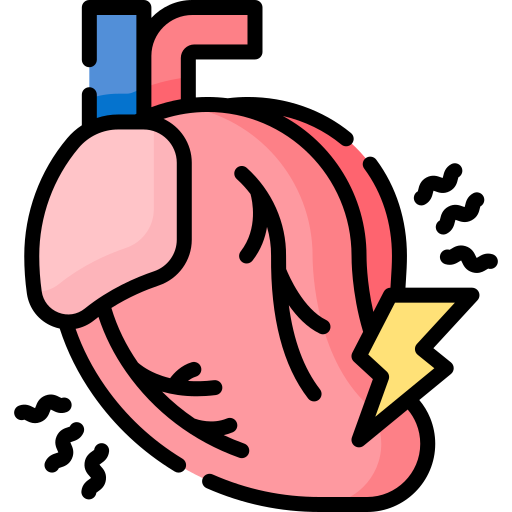 ?
Repurposed Use
Meta-analysis can cheaply identify effective new therapies using drugs already proven to be safe
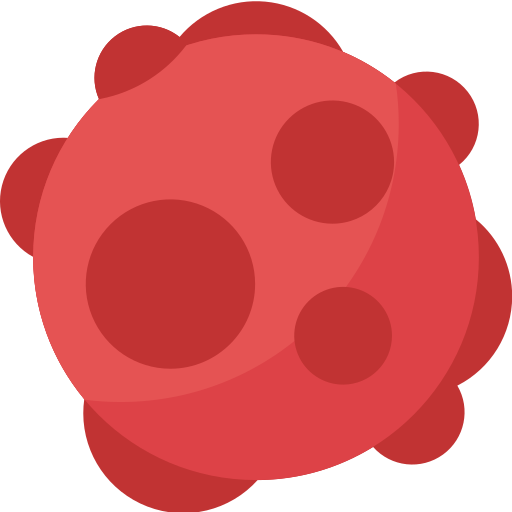 Potential New Use
Motivation – Pharmacovigilance
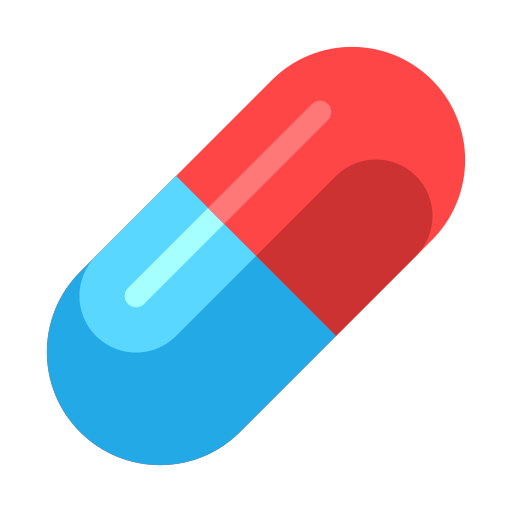 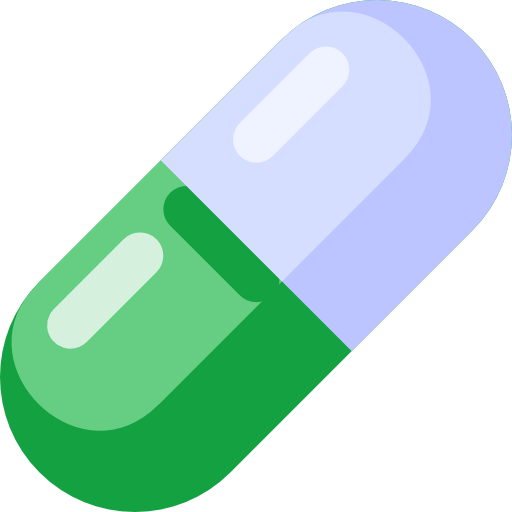 Meta-analysis can identify types and prevalence of side effects, and compare these between drugs
vs
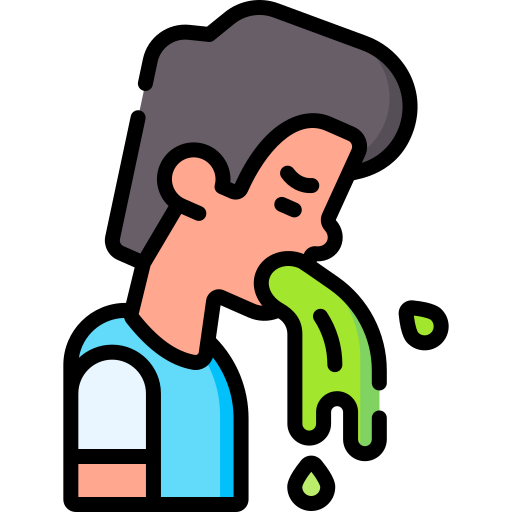 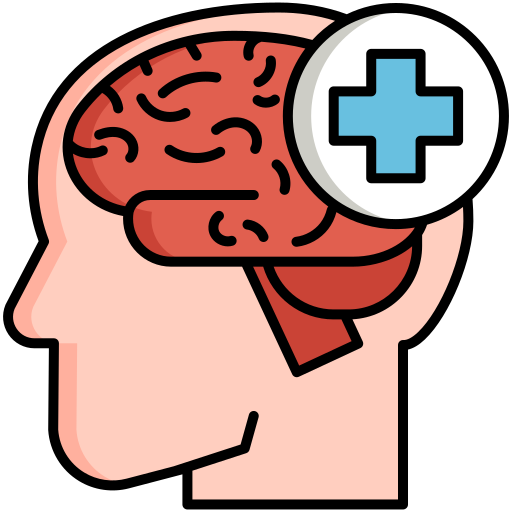 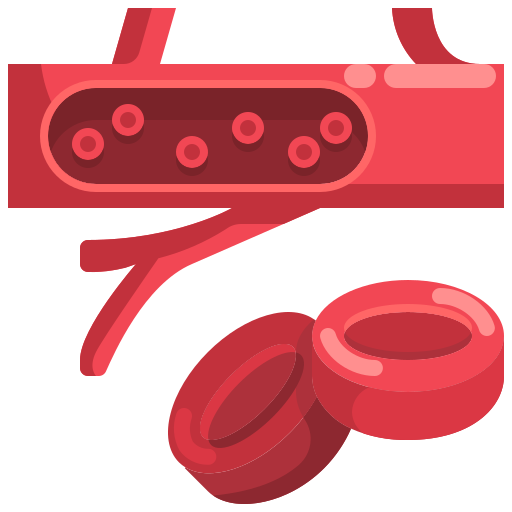 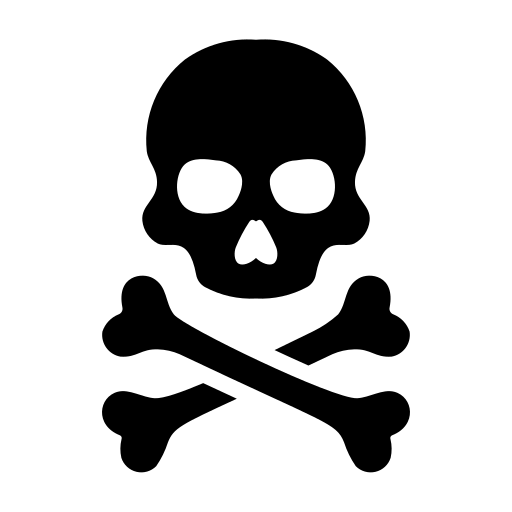 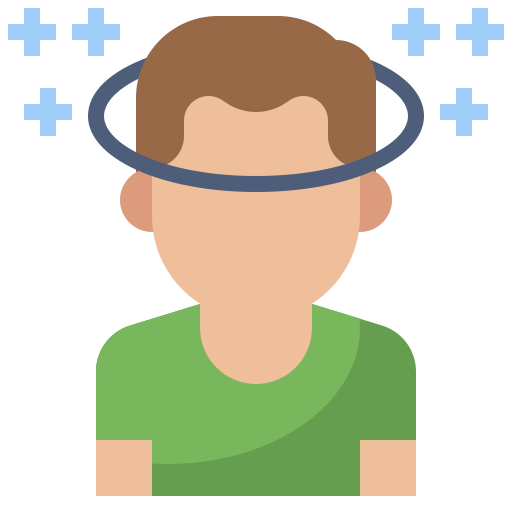 Purpose
NLP
LLMs
Large Language Models
Natural Language Processing
LBD
HITL
Automate
Literature Based Discovery
Human-in-the-Loop
Enhance clinical meta-analysis
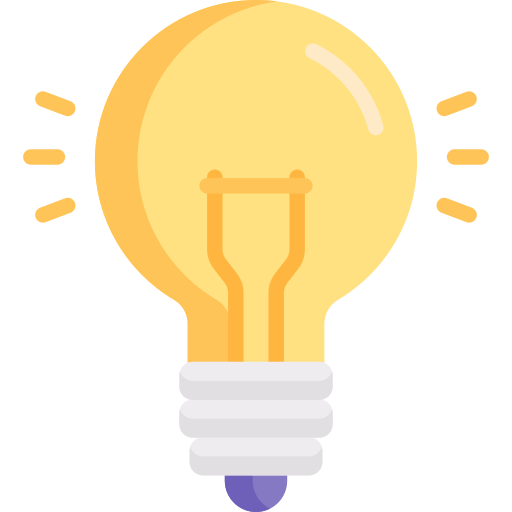 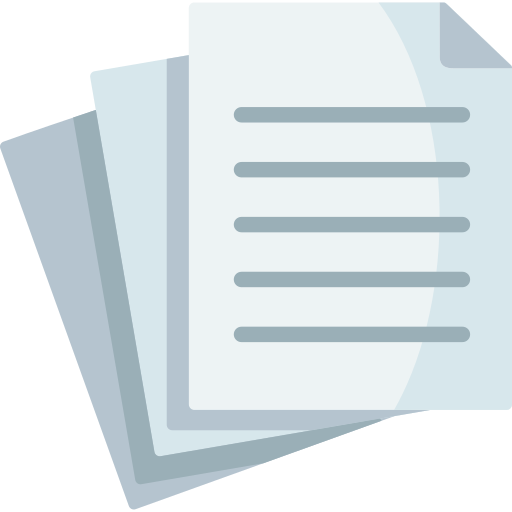 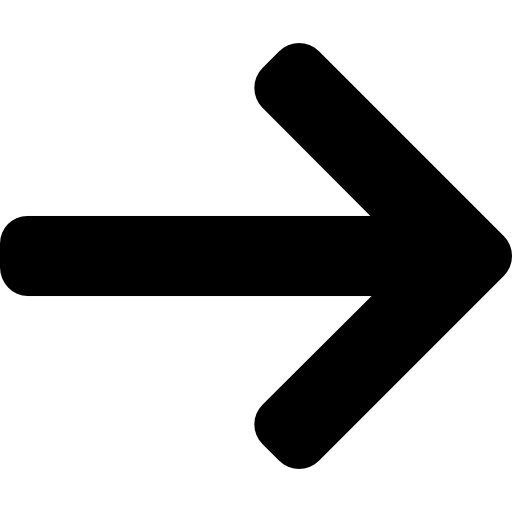 02
Meta-Analysis
Meta-Analysis
Process
Gold Standard
Quantitative meta-analysis forms the gold standard for establishing clinical guidelines
It begins with a specific research question -> extract data elements to form a large, statistical cohort
Challenges
Limitations
A clinical meta-analysis done manually takes a year on average
Existing LLMs are prone to “hallucinations”
Process
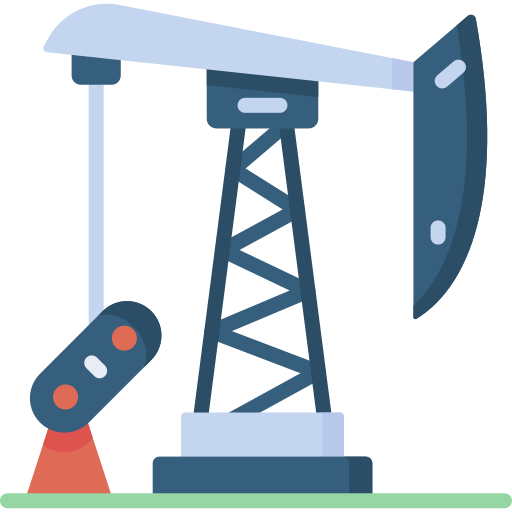 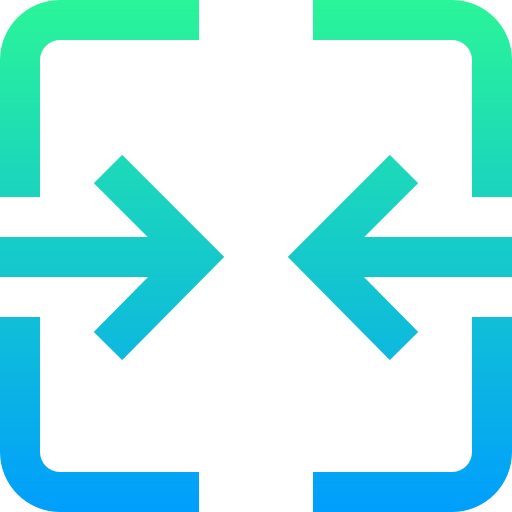 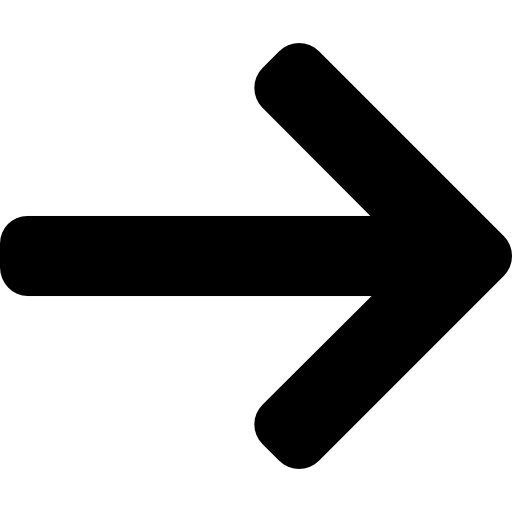 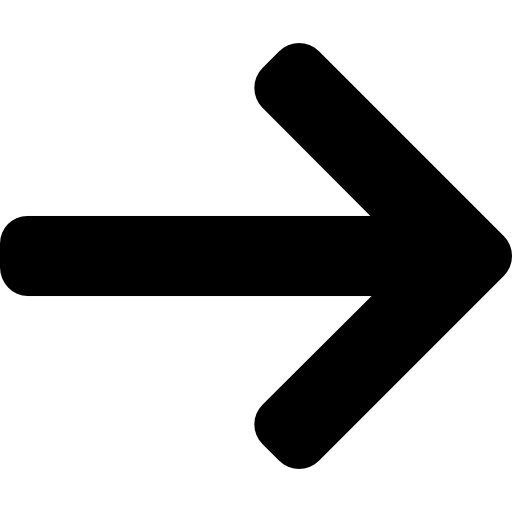 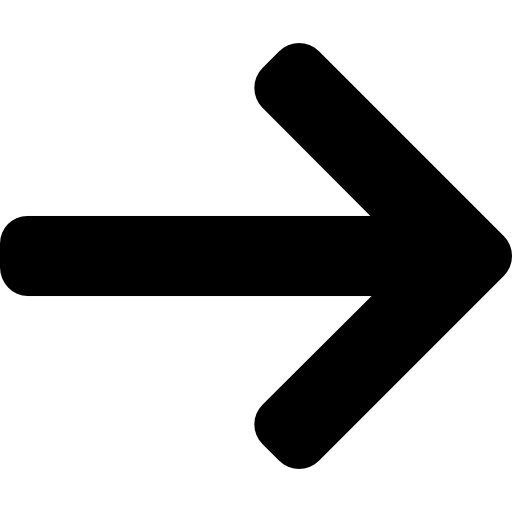 Extract study data
Synthesize results
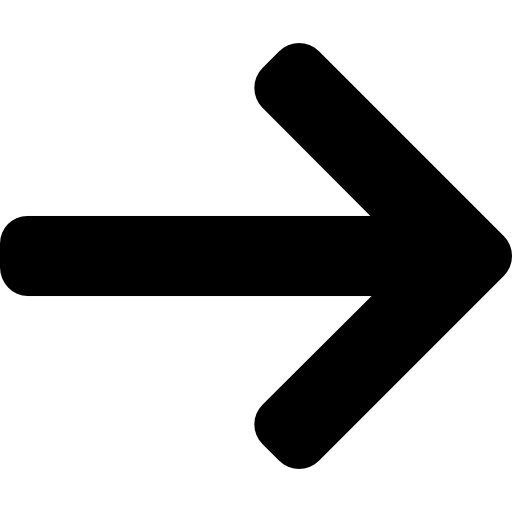 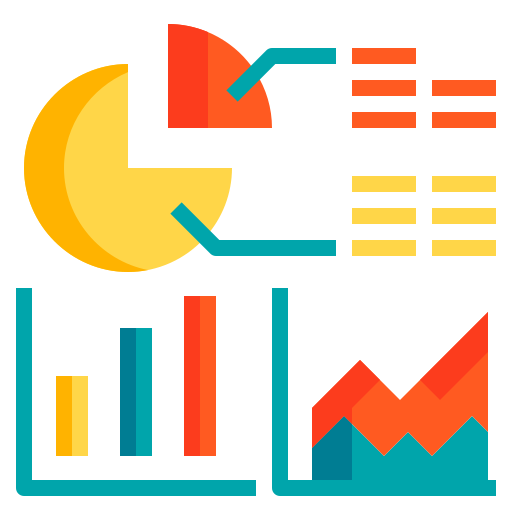 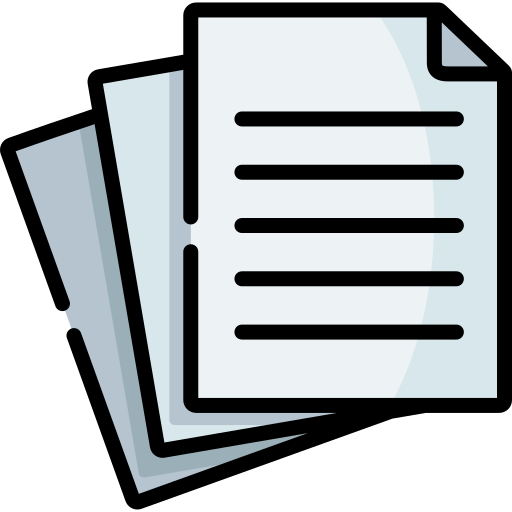 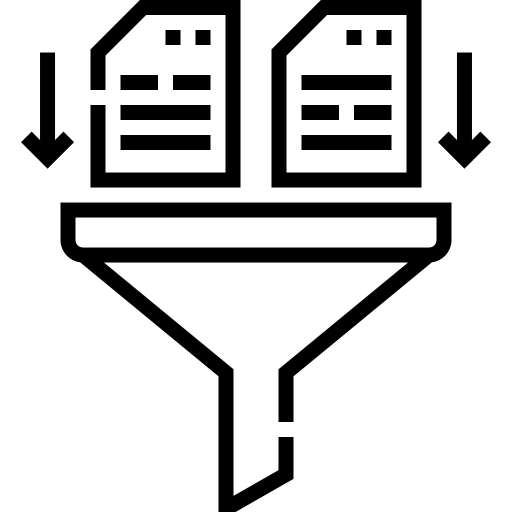 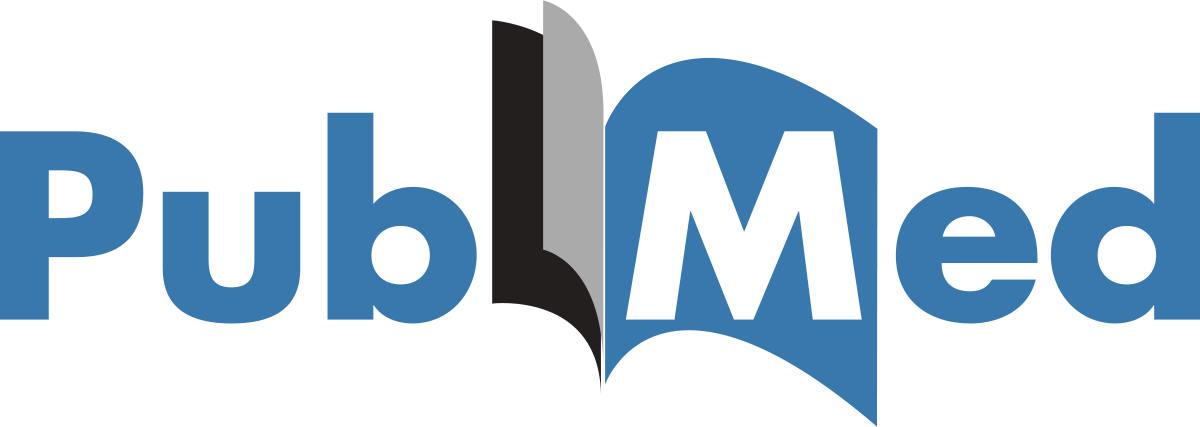 Retrieve articles
Filter for relevance
Example
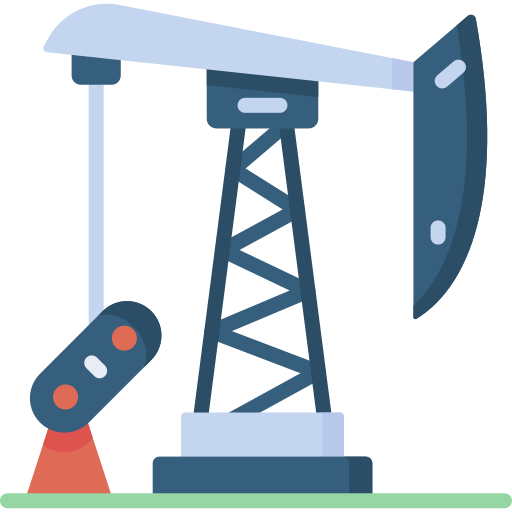 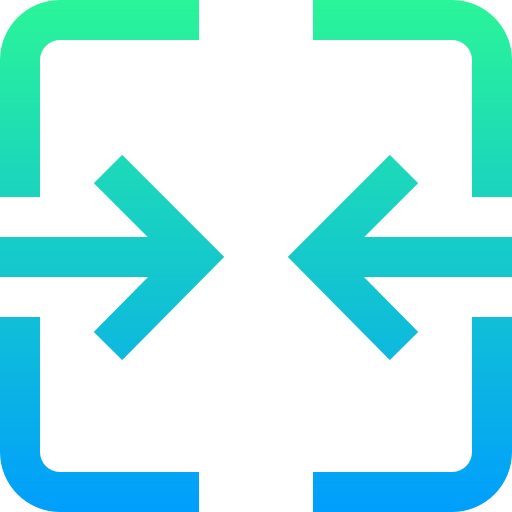 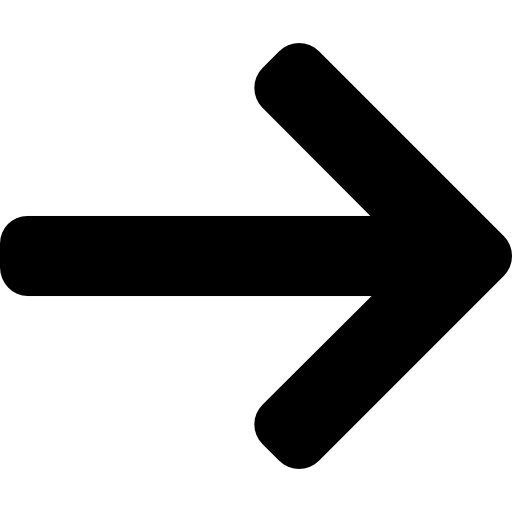 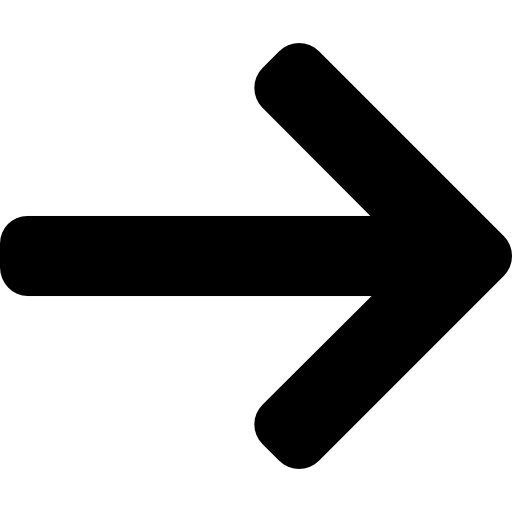 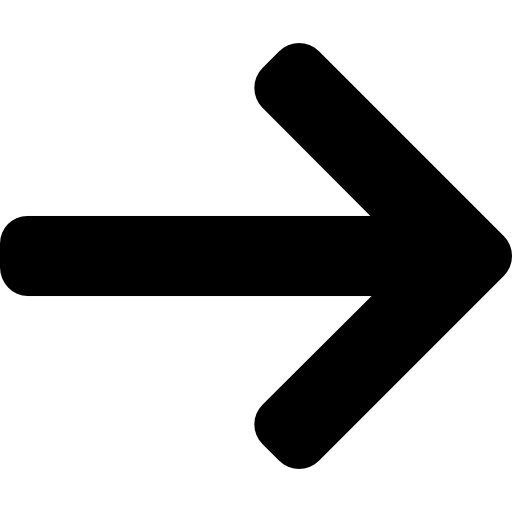 Synthesize results
Extract study data
Research Question:  What is the best medication regimen for adults with pyelonephritis?
Include:
Clinical trials
Observational studies

Exclude:
Other meta-analyses
Non-clinical articles
Not drug-focused
Not focused on treating pyelonephritis
Outcomes not quantified
Studies in children
Population
Sample size
Patient characteristics
Intervention
Drug
Dosage
Route of administration
Comparator treatments
Outcomes
Study endpoint
Side effects
Quantitative measurements
Statistical significance
Synthetic cohorts
Statistical analysis
Report of results
(pyelonephritis[mesh]) AND (antibiotic[mesh])

(pyelonephritis[mesh]) AND (pharmacokinetic[mesh])
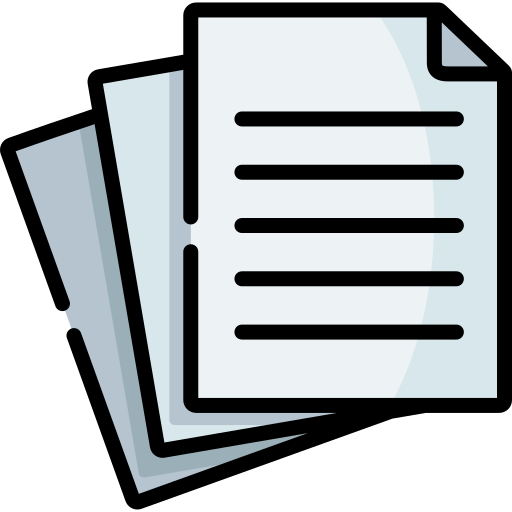 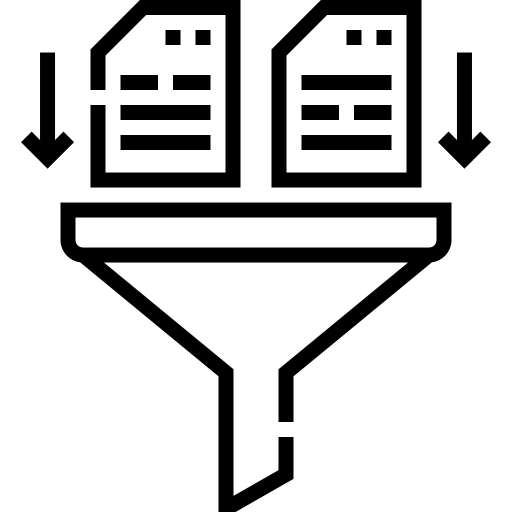 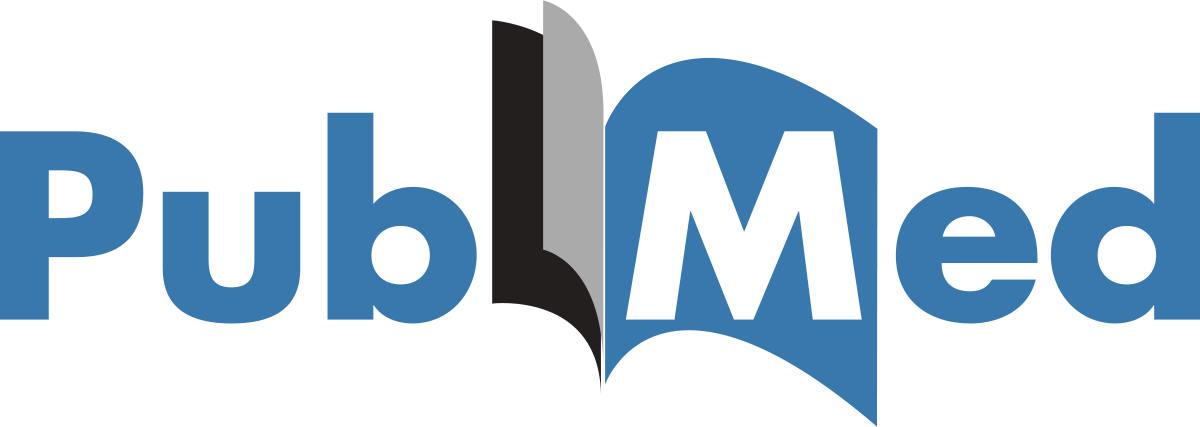 Retrieve articles
Filter for relevance
Distribution of Labor
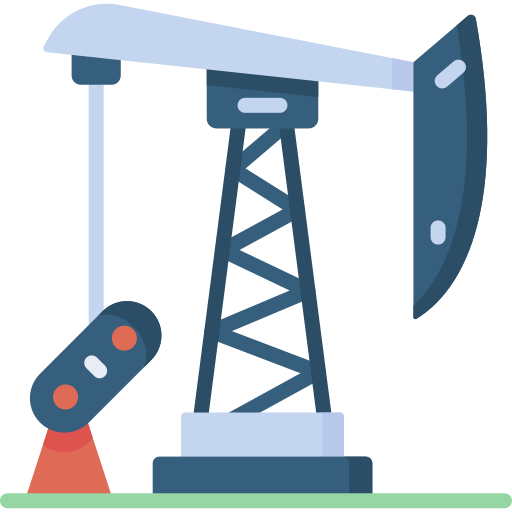 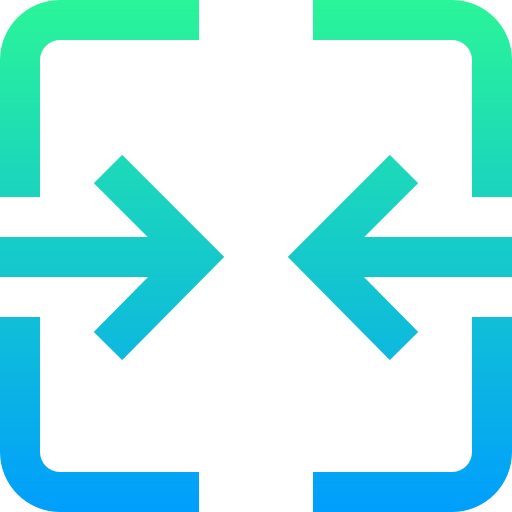 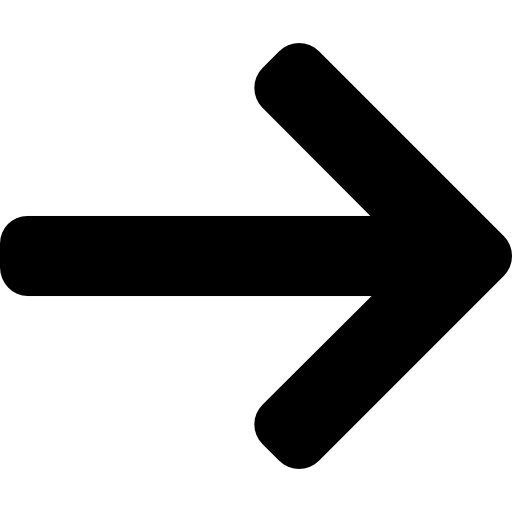 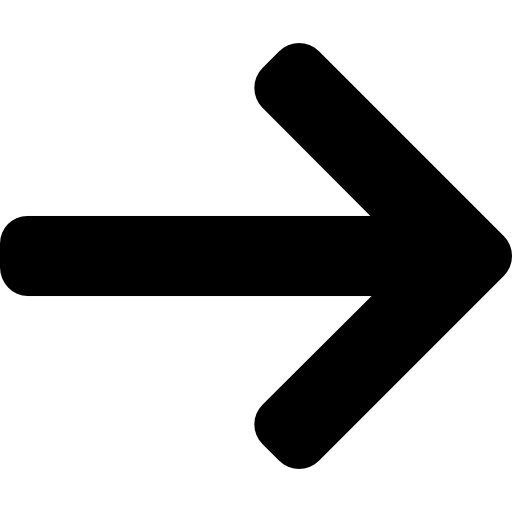 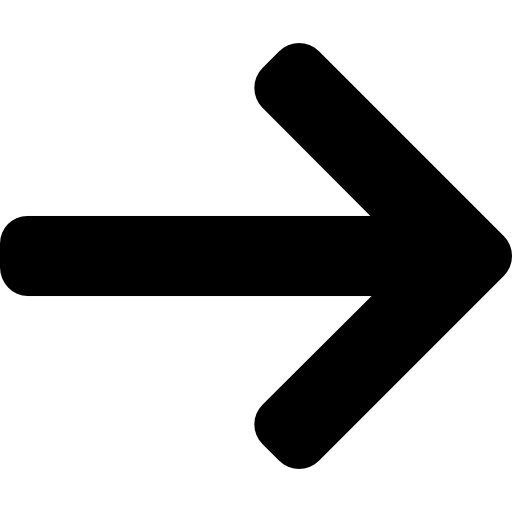 Synthesize results
Extract study data
Research Question:  What is the best medication regimen for adults with pyelonephritis?
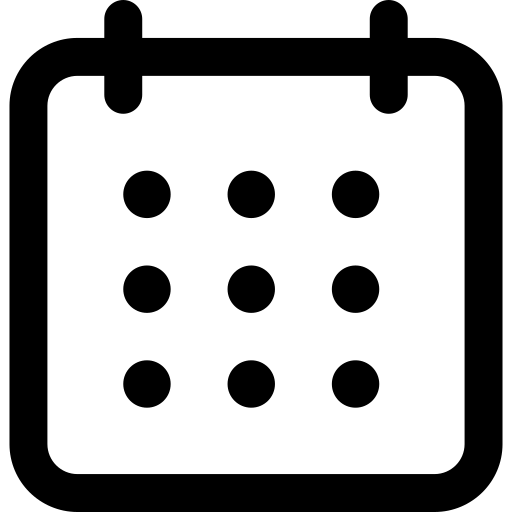 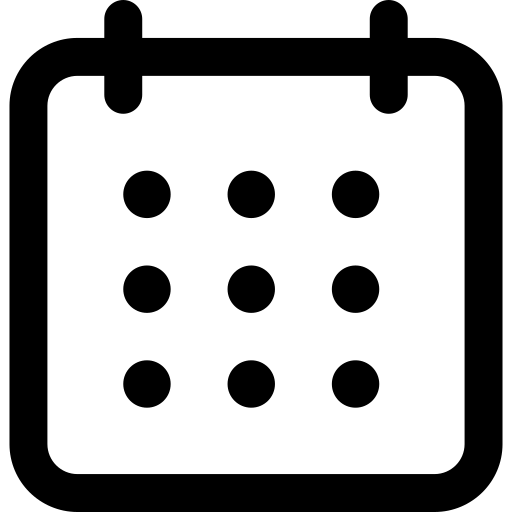 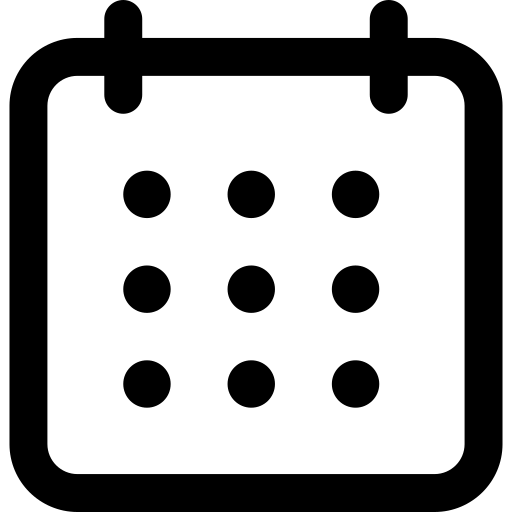 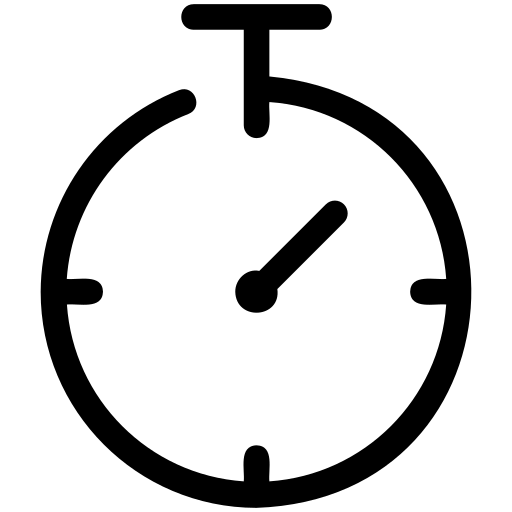 6-8 Weeks
3+ Months
1 Day
2-6 Weeks
6-8 Weeks
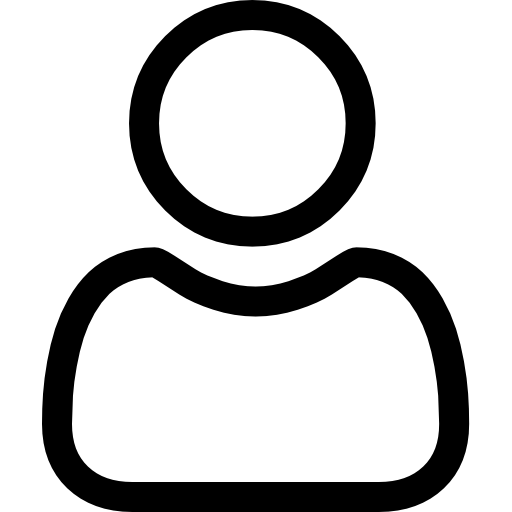 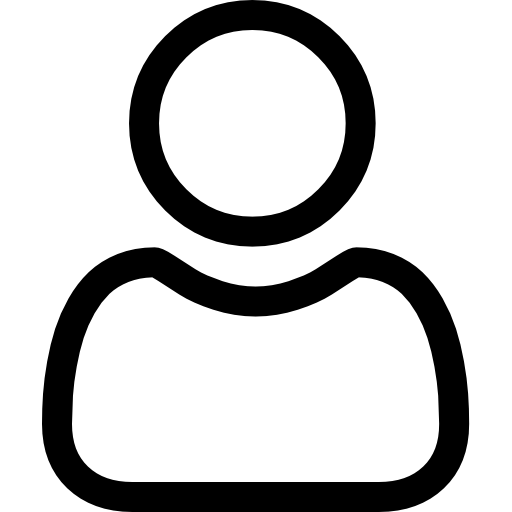 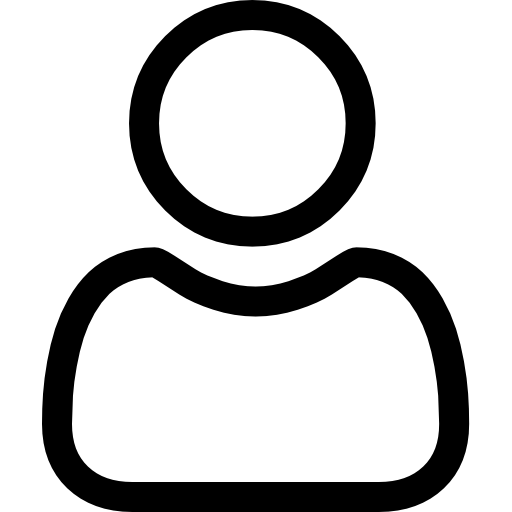 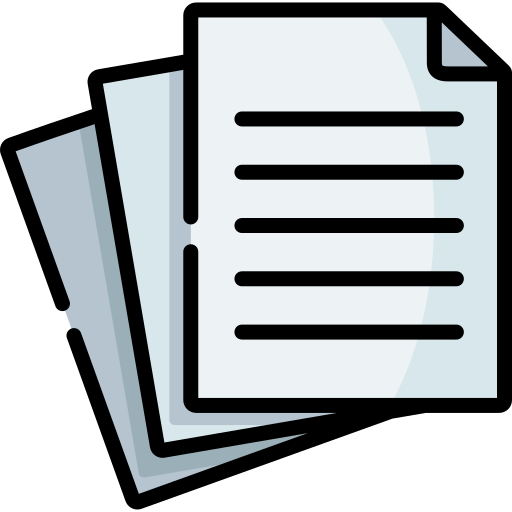 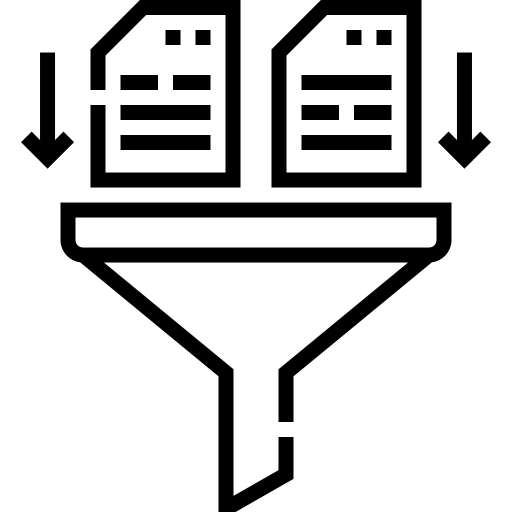 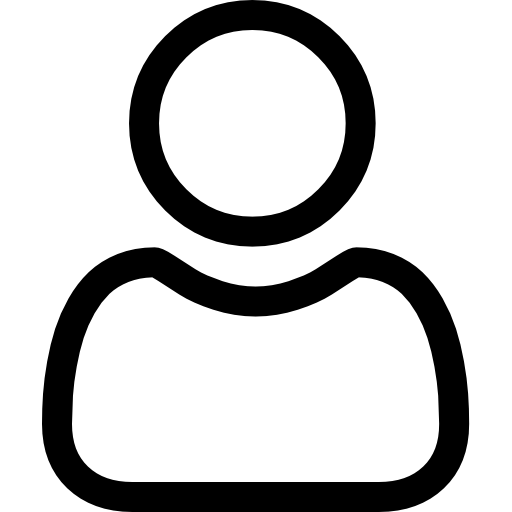 1 Person
1-2 People
1-2 People
1-2 People
3-7 People
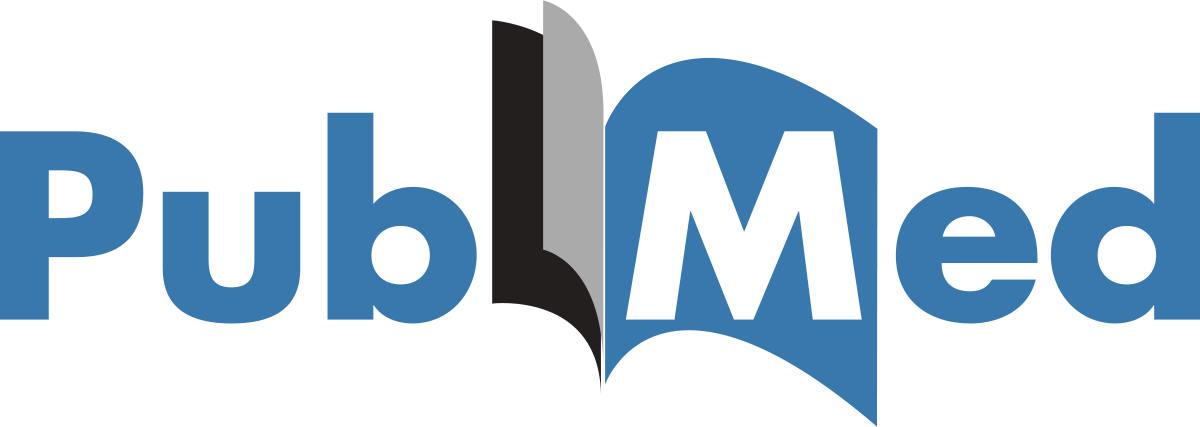 Total: 10+ Months
Retrieve articles
Filter for relevance
03
Interface
Features
Dynamic Table
01
02
Custom Fields
Add data fields to be extracted or summarized from articles
Intuitive way for clinical researchers to expedite the process of literature review
Tagging
Filtering
04
03
Filter data by keyword or using custom logic in a specific column
Tag articles deemed “relevant” or “not relevant” for a given query
Citation Export
Authentication
05
06
Export a .cvs or .json file of the curated data for future use
Create secure accounts that have previous queries & results saved to review over several sessions
Implementation : Frontend
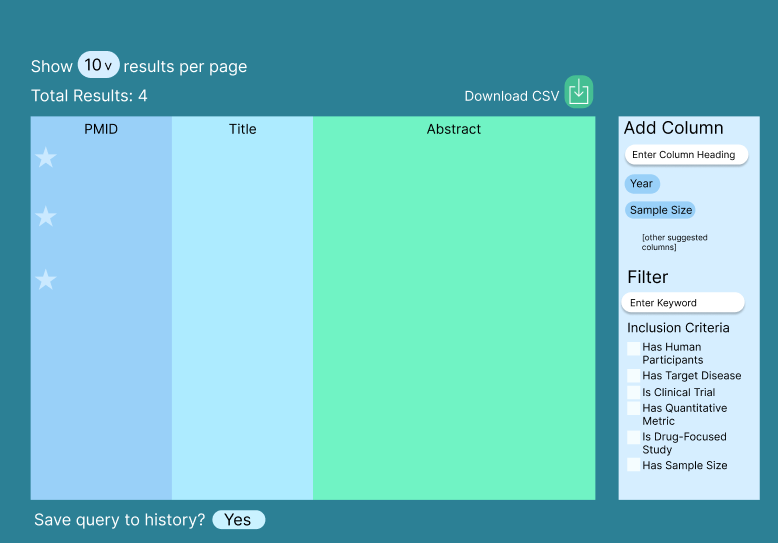 The interface was built using React + Next.js frontend
All frontend components were designed using Ally & Stark Accessibility Tools to ensure accessibility for individuals with disabilities
Figma Wireframe of the table
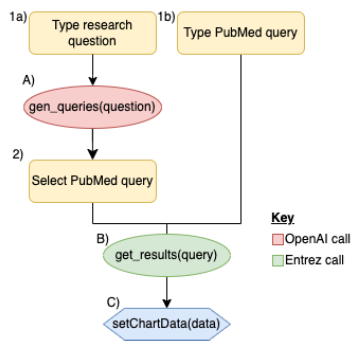 Study retrieval user scenario
Implementation: Backend
gen_pmids
gen_results
get_full_text
Takes in user-defined query and calls Entrez search to return the
    PMIDS
Runs Entrez Fetch to find the title and abstract for each PMID
Calls Entrez Elink to find the full text link
add_column_async
cost_estimate
Calls tiktoken to estimate how many tokens this will cost OpenAI
Calls asynchronous OpenAI functions
Methodology
Data Extraction
Study Retrieval
Renders the table with relevant PubMed articles & data fields based on clinicians’ research query
Prompted to enter the attribute(s) to extract from the articles with an option to provide an example/format
04
Case Study
Screening & Filtering Abstracts
CASE STUDY – Glioblastoma

PubMed Query follows the format: (disease_name) AND (DRUG) AND (FILTERS)

Used a list of 124 unique drugs from the Remedy Cancer Database
The search pattern retrieved 128 articles
The filtering prompts identified 69 (R) and 59 (NR) articles
7 false negatives in the NR category
Excluding experimental drugs resulted in 44 true positives
For the creation of a focused dataset, the 7 filtering metrics employed included:

Does the abstract focus on human subjects?
Does the abstract include the target disease?
Is the abstract a clinical trial (study type)?
Does the abstract focus on one or more drugs that can be repurposed for Glioblastoma (i.e. drugs not approved for Glioblastoma treatment)?
Does the abstract include quantified outcome measures such as progression-free survival, overall survival, etc.?
Does the abstract include data on population size?
Does the abstract include an intervention group?
Extracting Clinical Data
PICO framework was utilized to extract key clinical data from the filtered abstracts, including the following attributes:

{“study type”,
“drug_name”,
“treatment_timing”,
“drug_dosage”,
“standard_of_care”,
“sample_size”,
“groups”,
“side_effects”,
“primary_outcomes”}
03
Ongoing Research
Study Types
RAG
Statistical methods
Including specific fields for each study type
Retrieval Augmentation Generation
Addition of different statistical methods
Thank you!amahajan68@gatech.edu